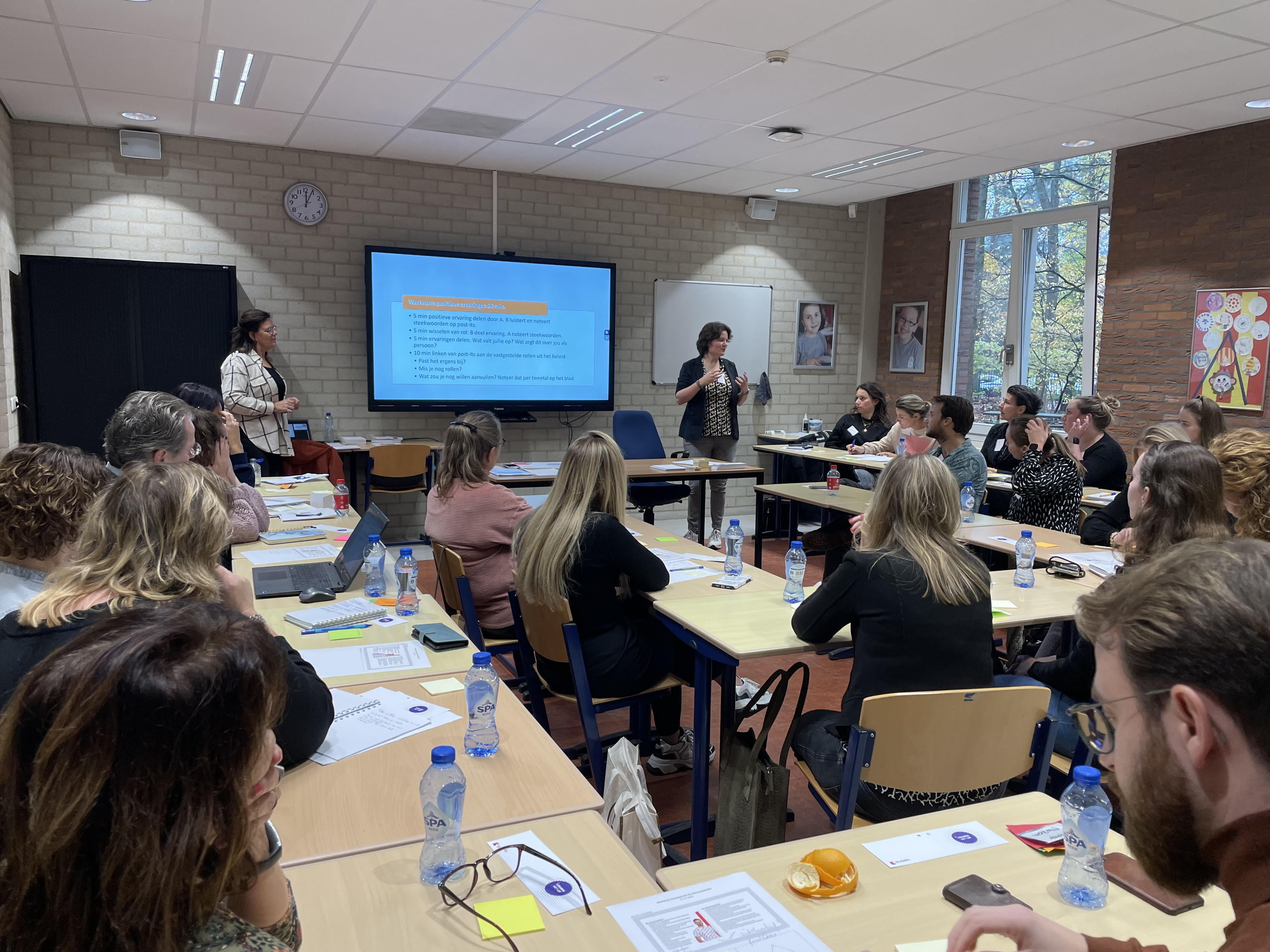 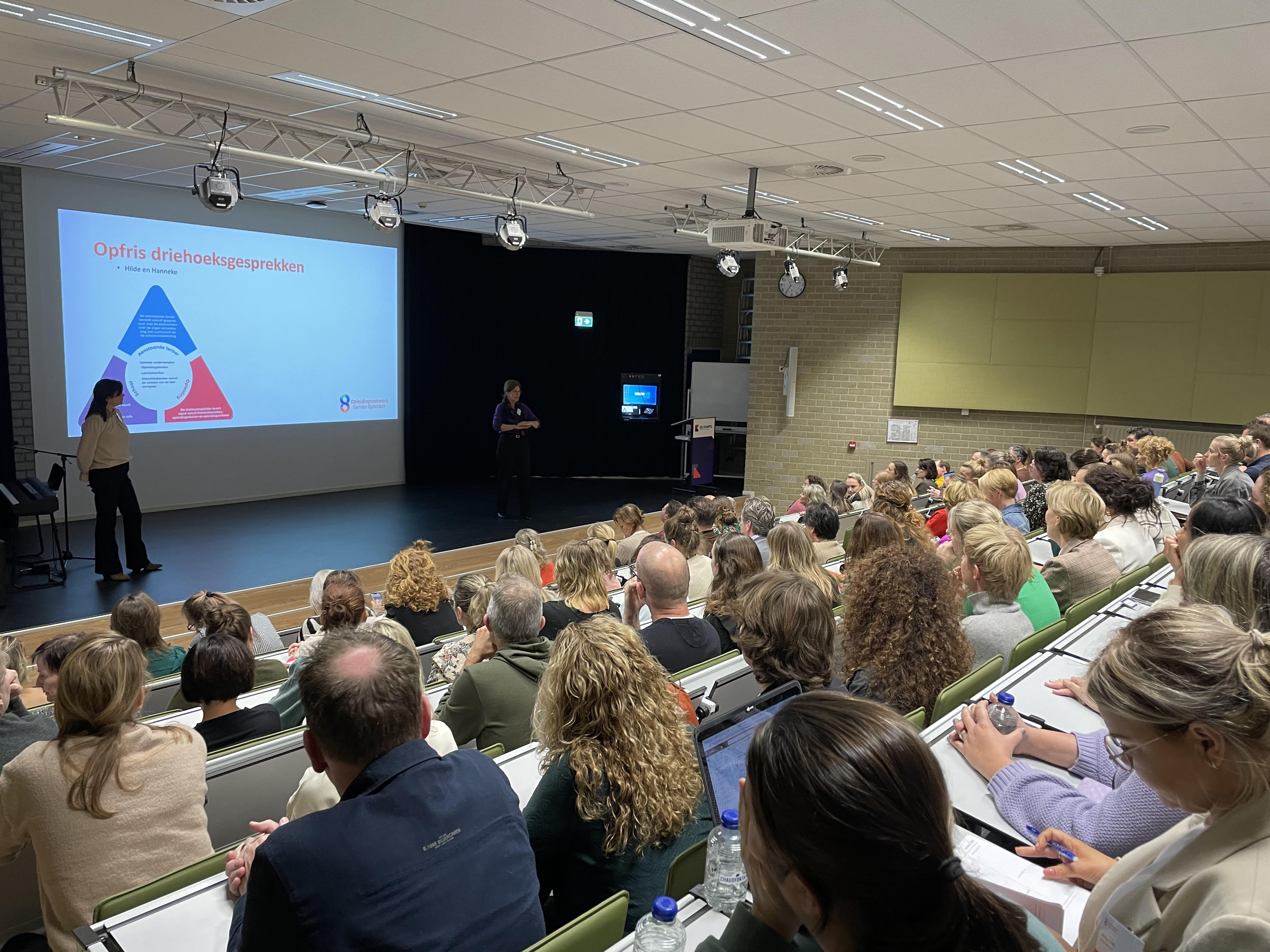 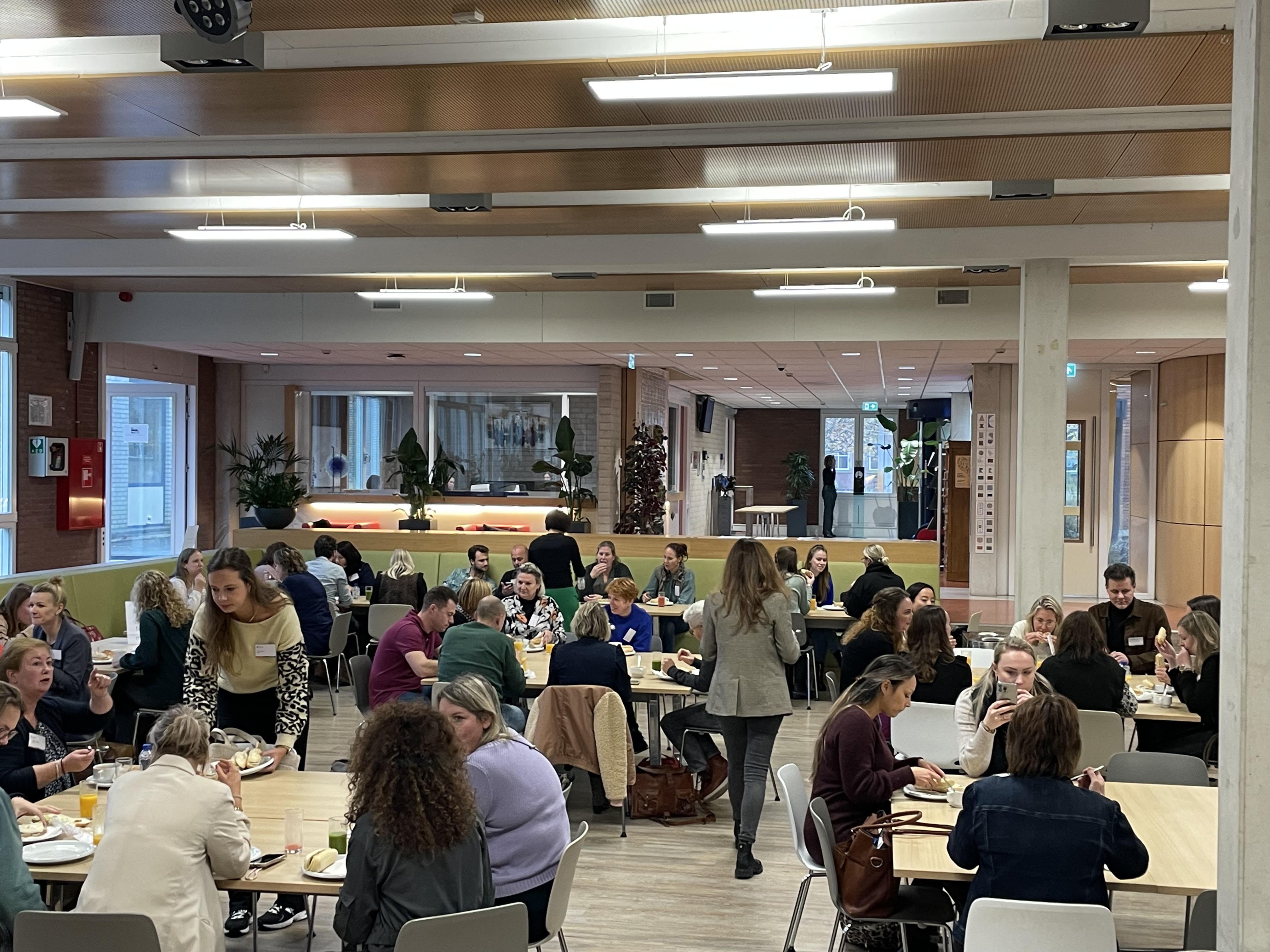 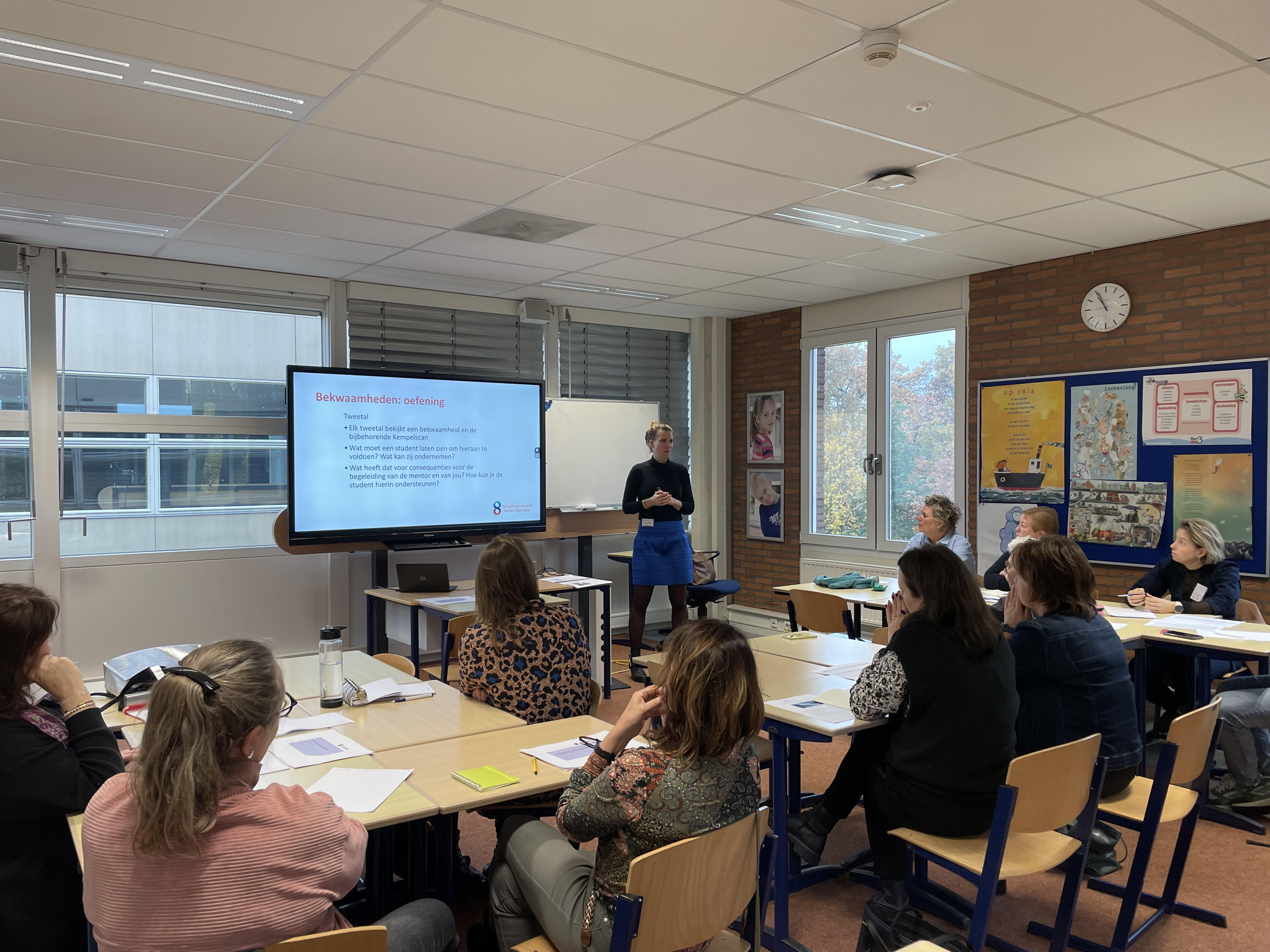 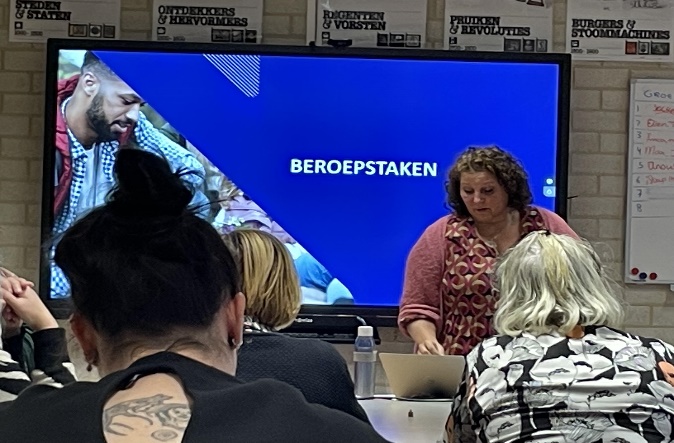 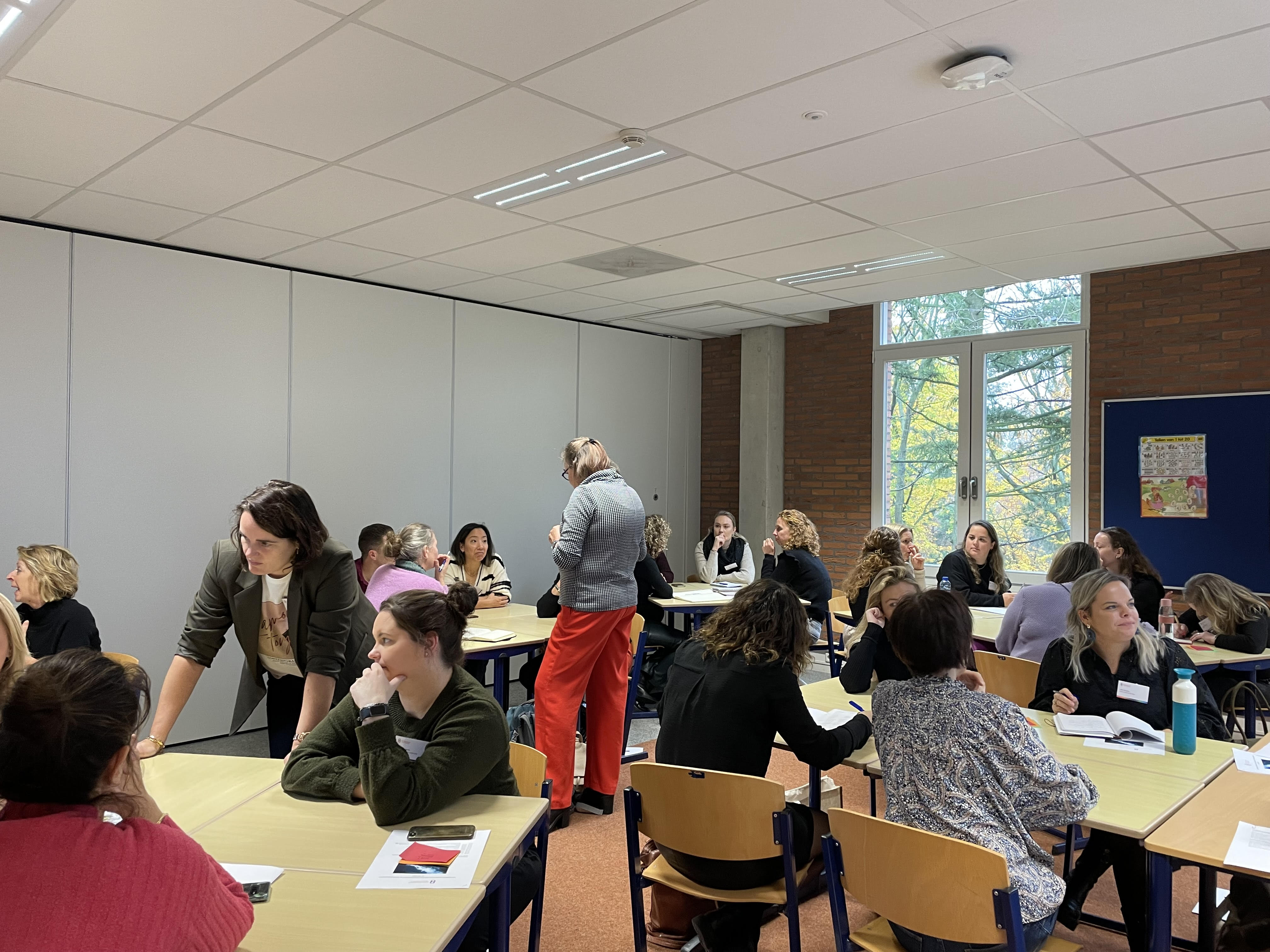 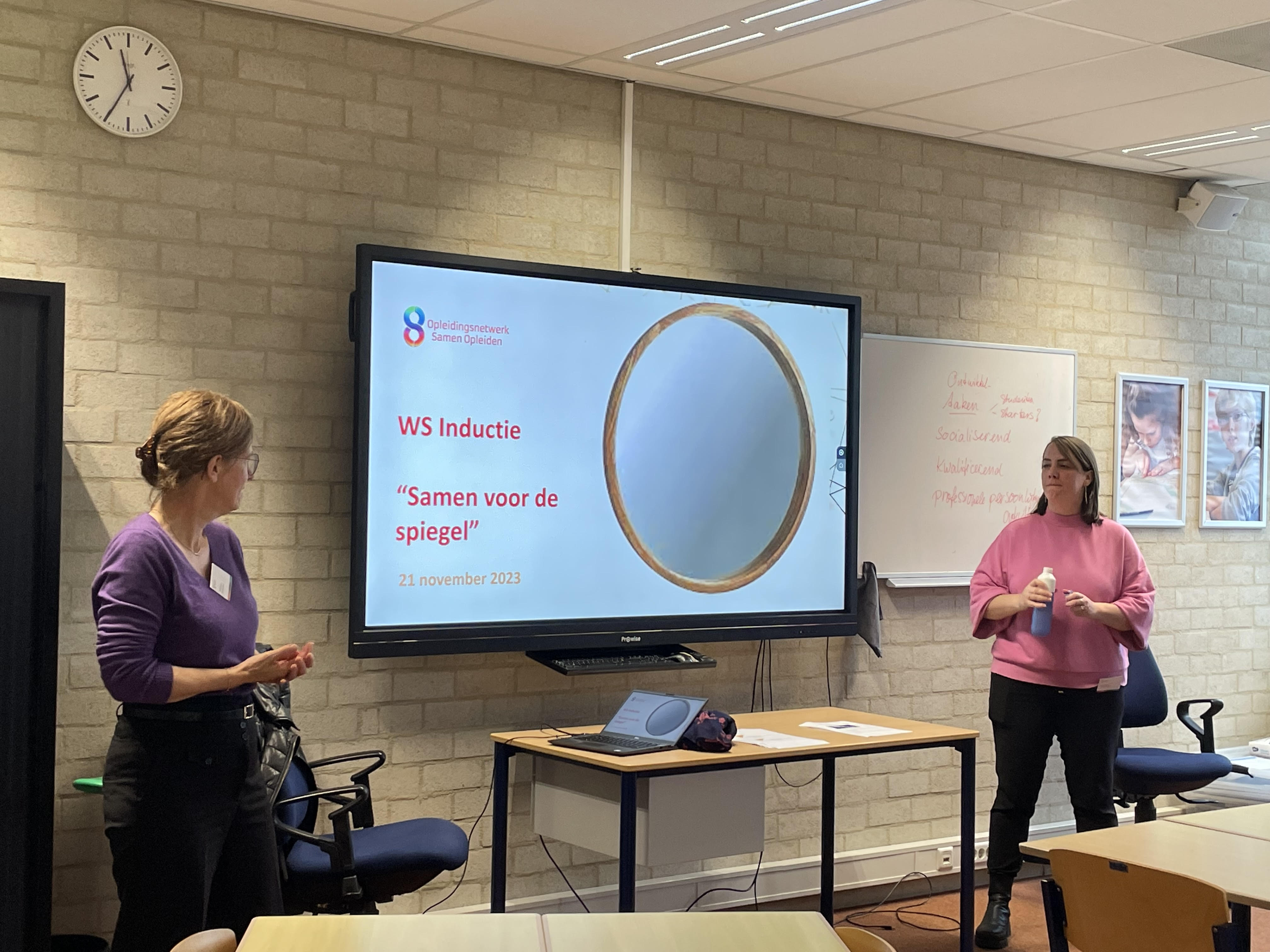 [Speaker Notes: Dionne
Vorige keer verkennen, kennismaken, ontmoeten en vandaag verdiepen, vooral op inhoud.]
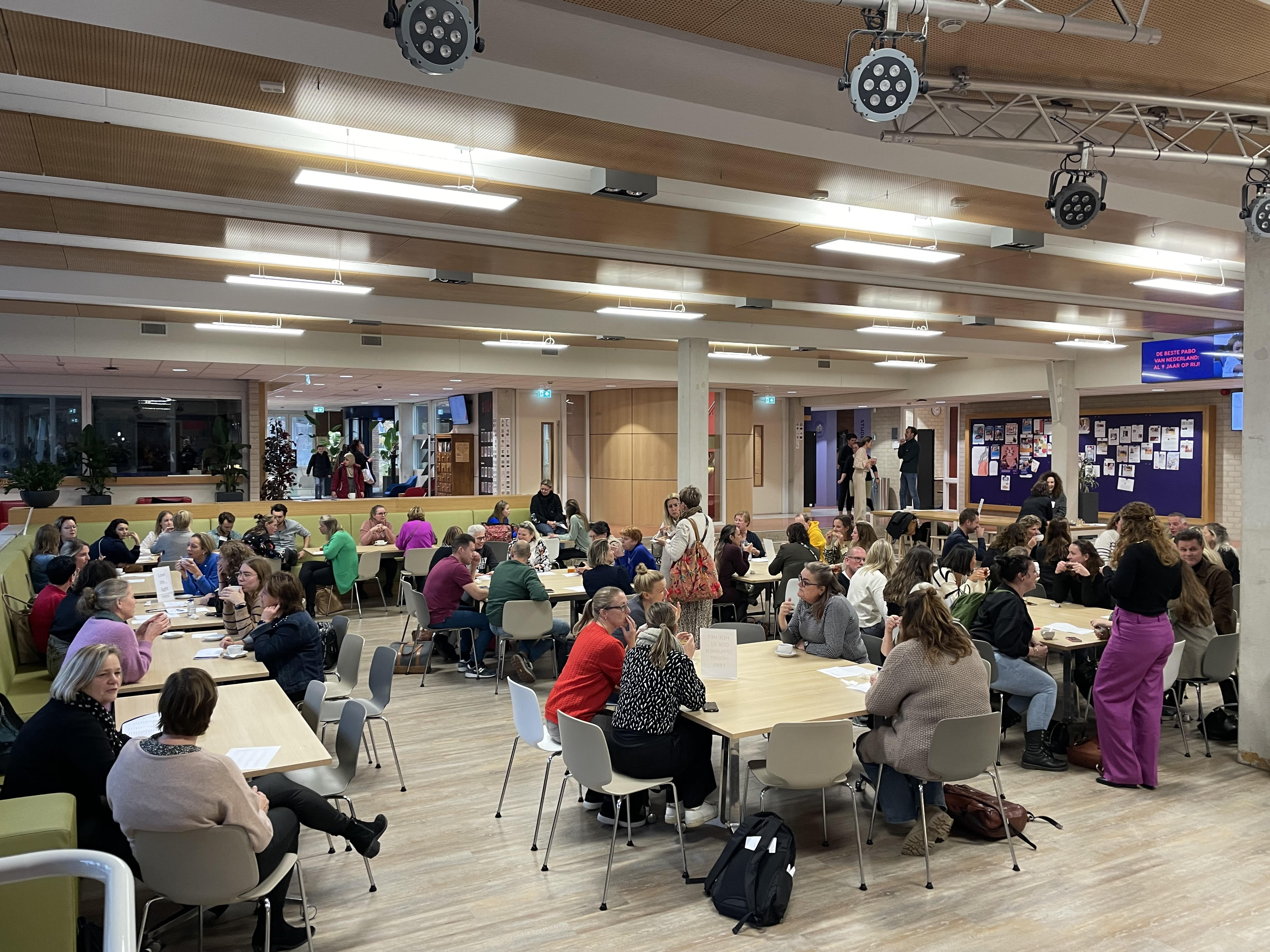 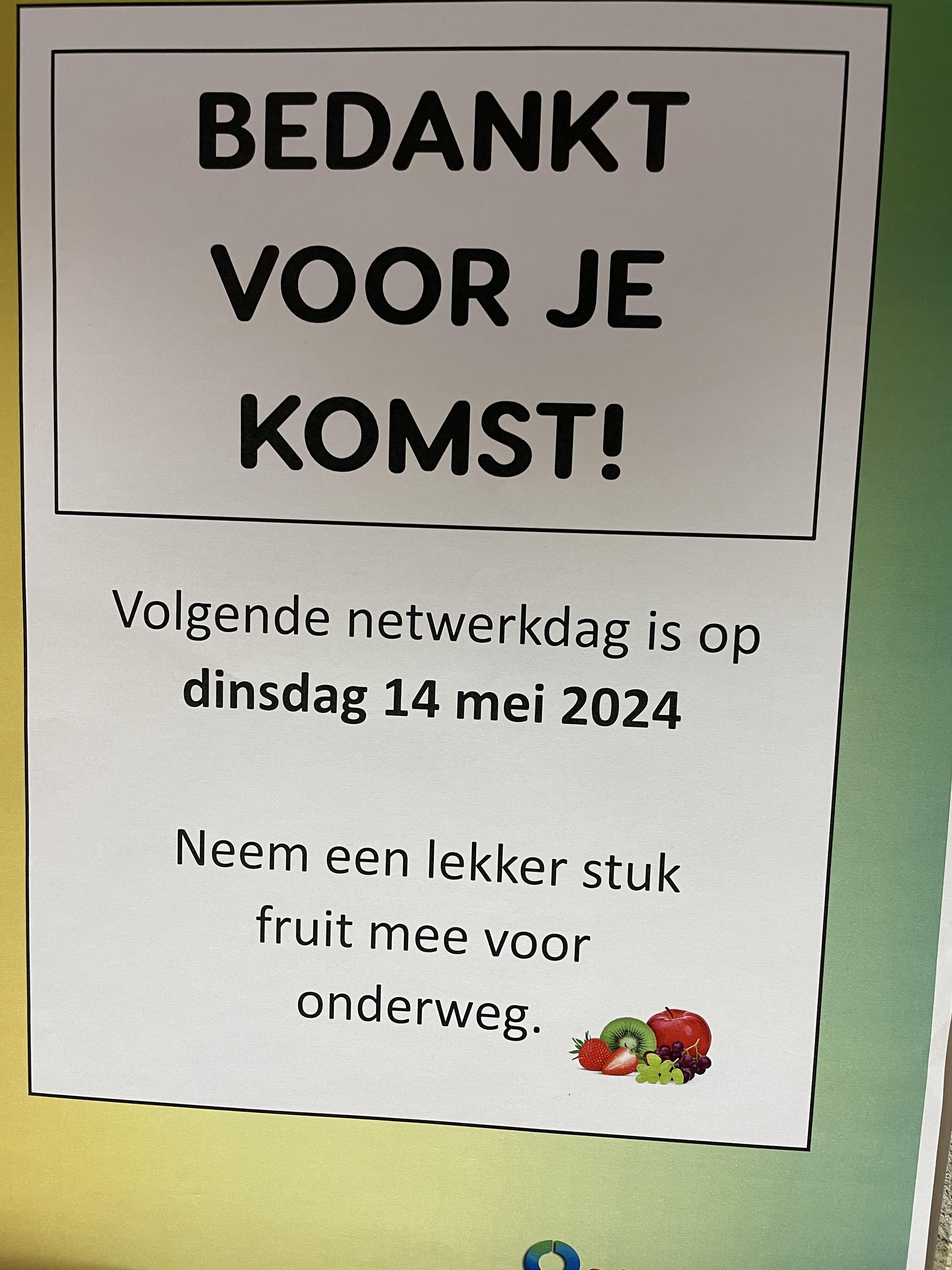 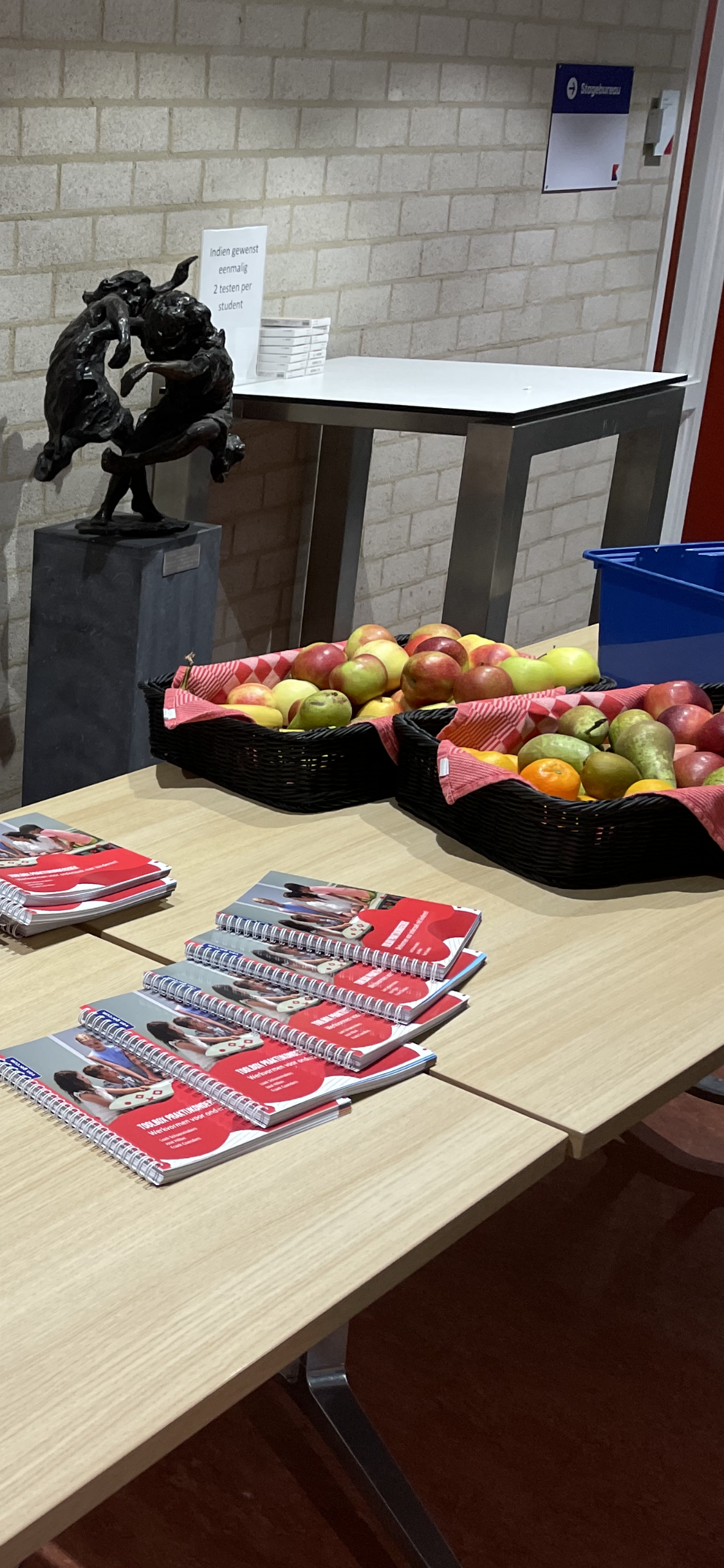 Netwerkdag Opleidingsnetwerk                 Samen Opleiden
  21-11-2023
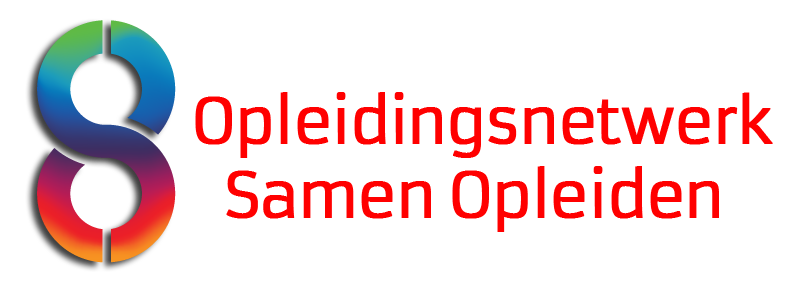 We ontmoeten jullie graag weer op 14 mei 2024!
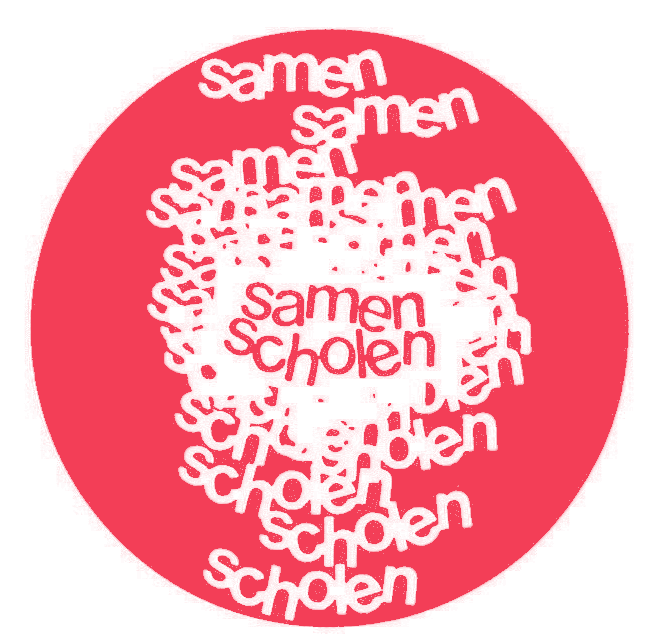 BS Silvester-Bernadette
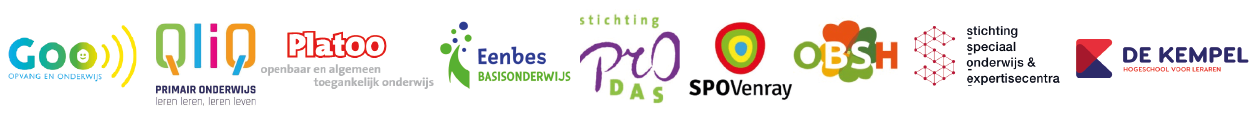 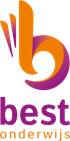 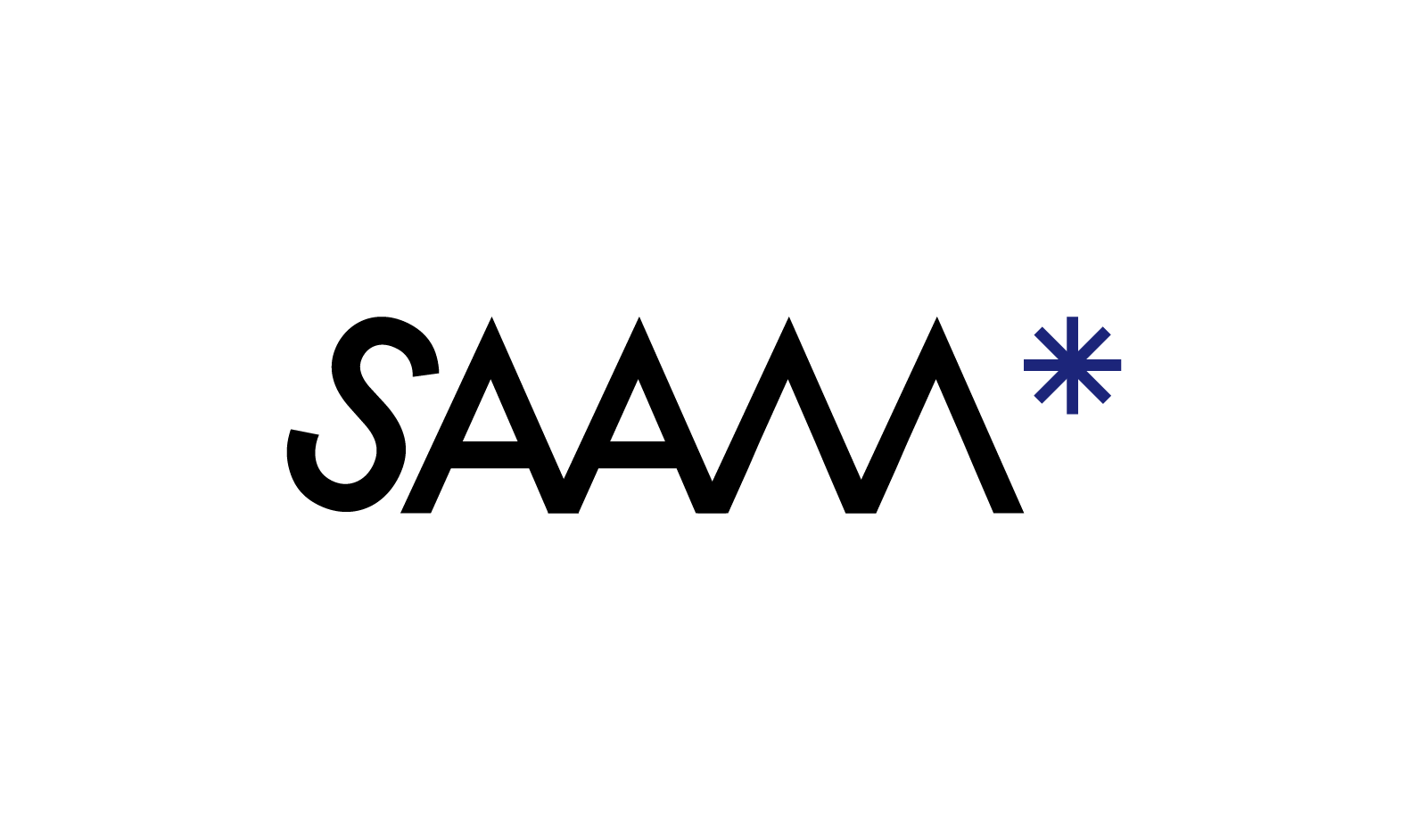 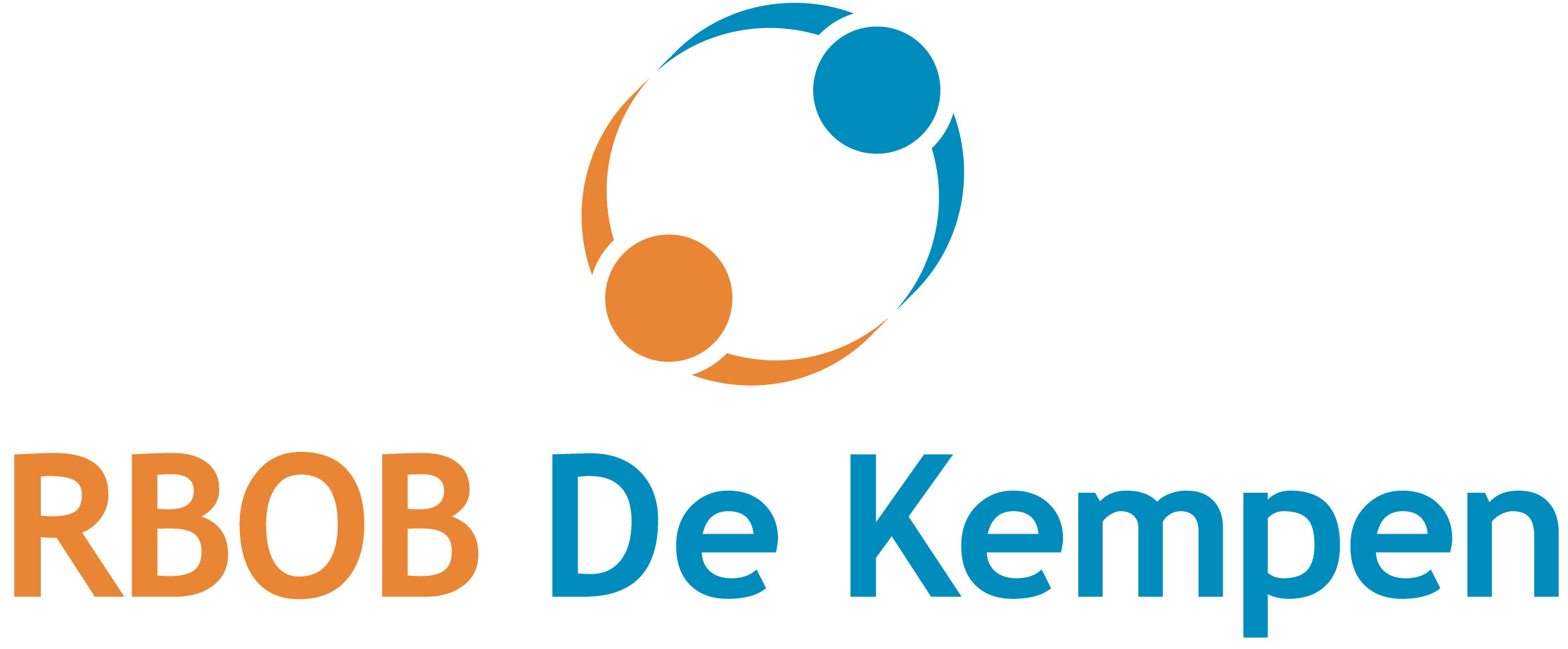 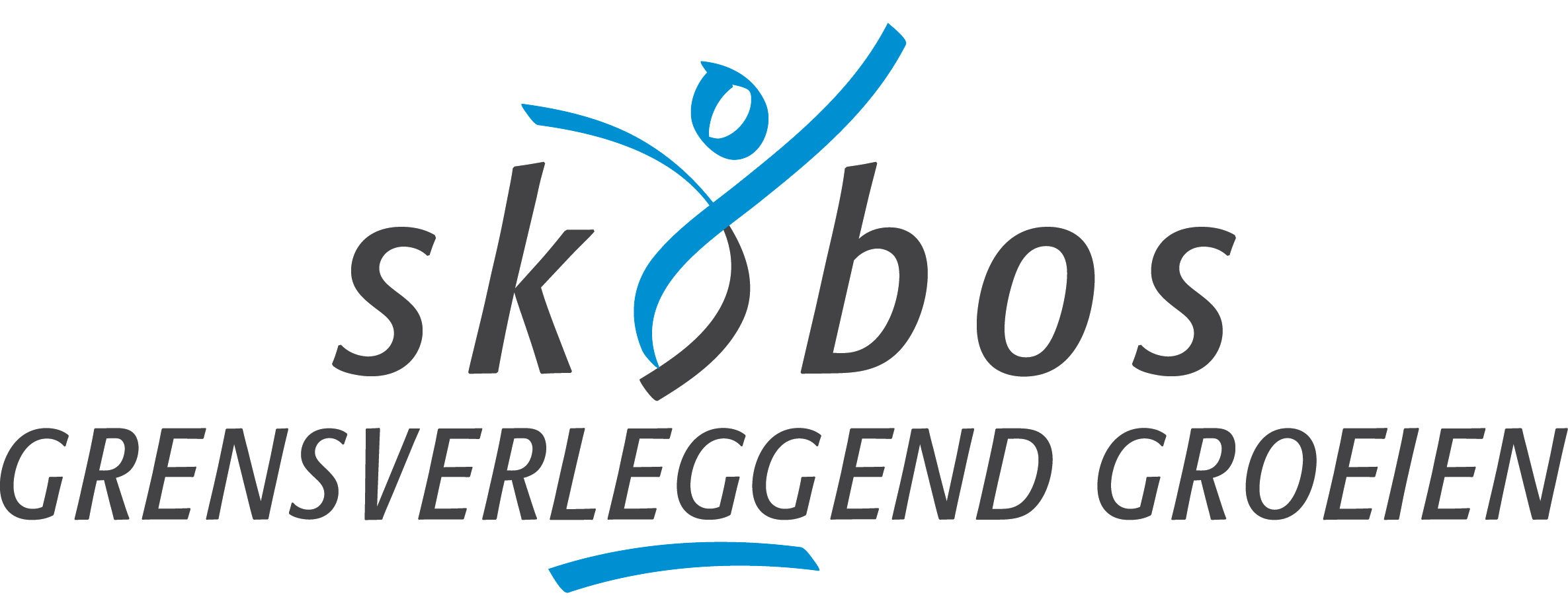 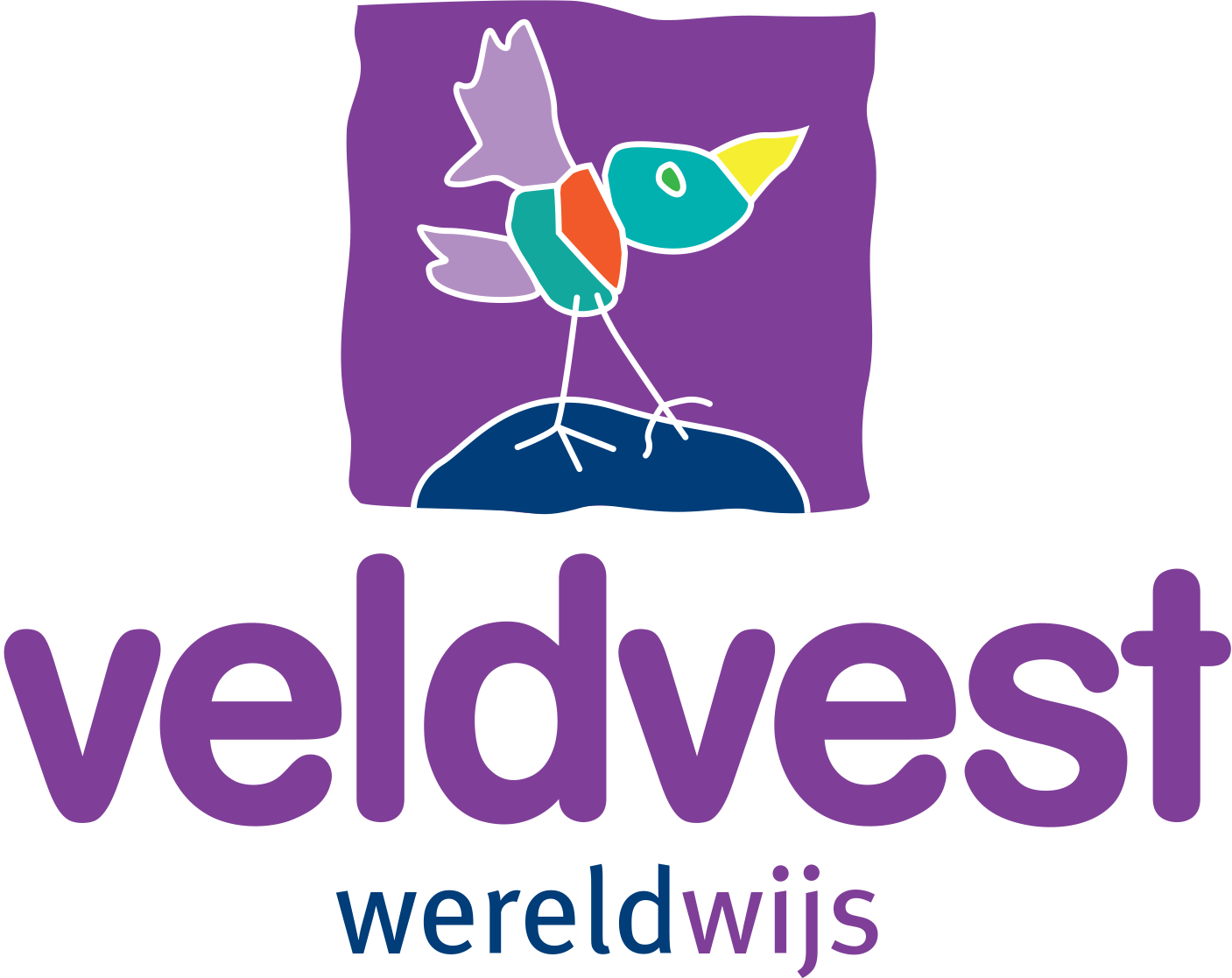 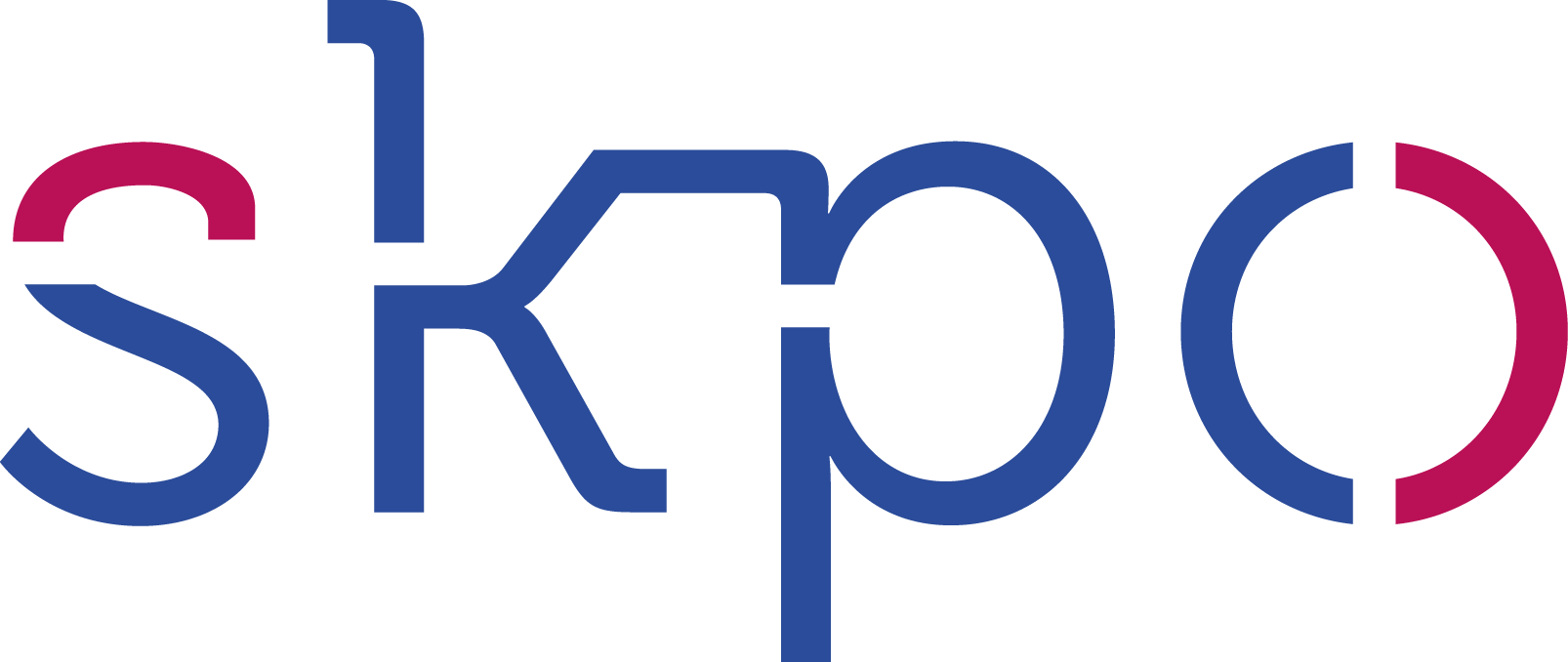 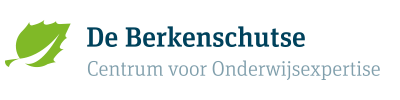 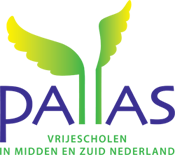 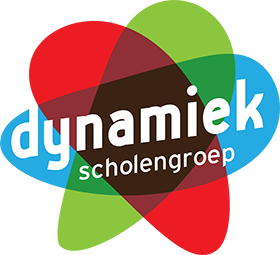 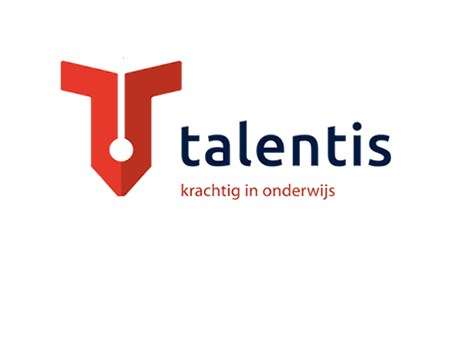 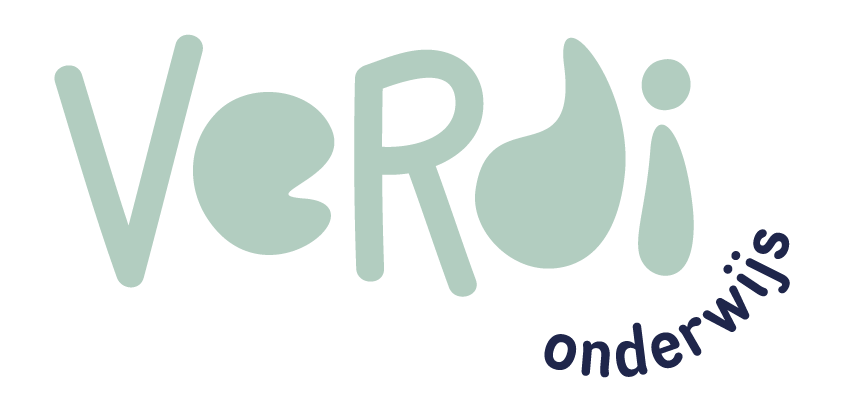 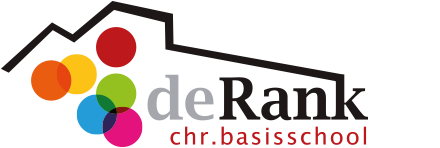 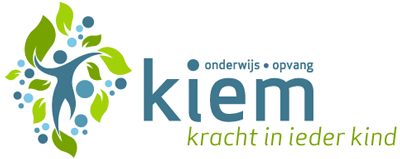 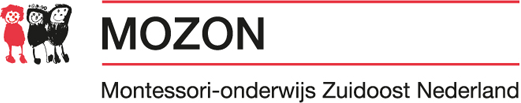